Fritid
VGS
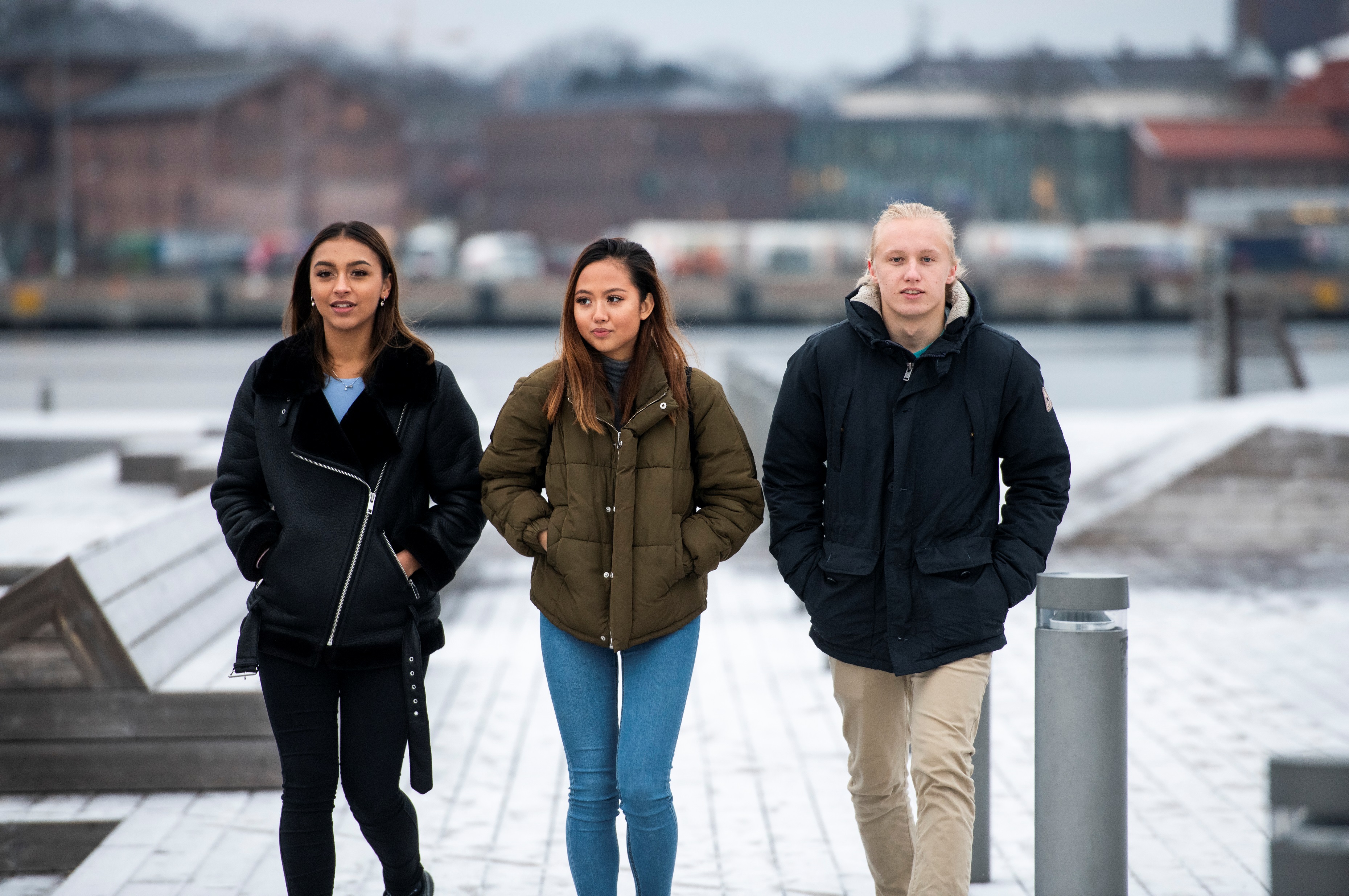 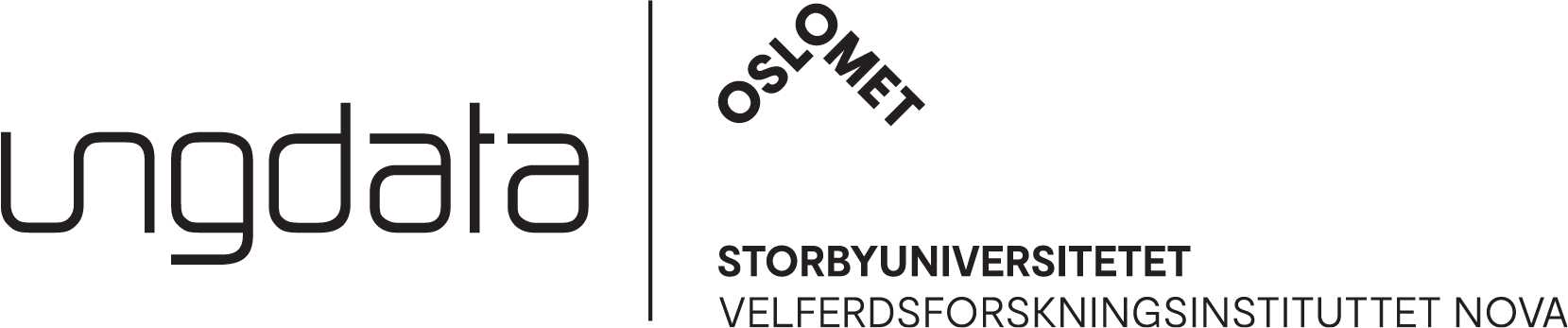 Standardrapport kjønn
FAKTA OM UNDERSØKELSEN:
VGS
Tidspunkt: Uke 4 - 8
Antall elever: 458 
Antall svar: 342
Svarprosent: 75 %
Ungdata-undersøkelsen 2024 i Kvam kommune
Foto: Skjalg Bøhmer Vold
Faste fritidsaktiviteter
Er du, eller har du tidligere vært, med i noen organisasjoner, klubber, lag eller foreninger etter at du fylte 10 år?
Antall svar 330
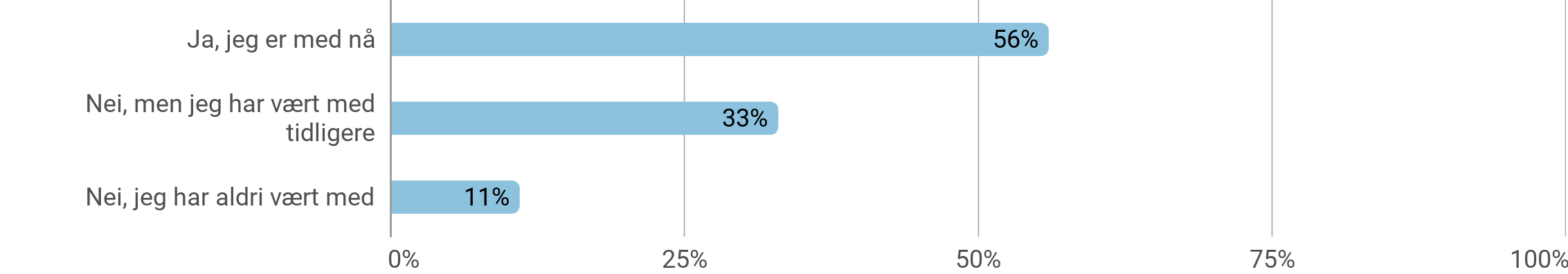 Faste fritidsaktiviteter
Hvor mange ganger den siste måneden har du vært med på aktiviteter, møter eller øvelser i følgende organisasjoner, klubber eller lag?
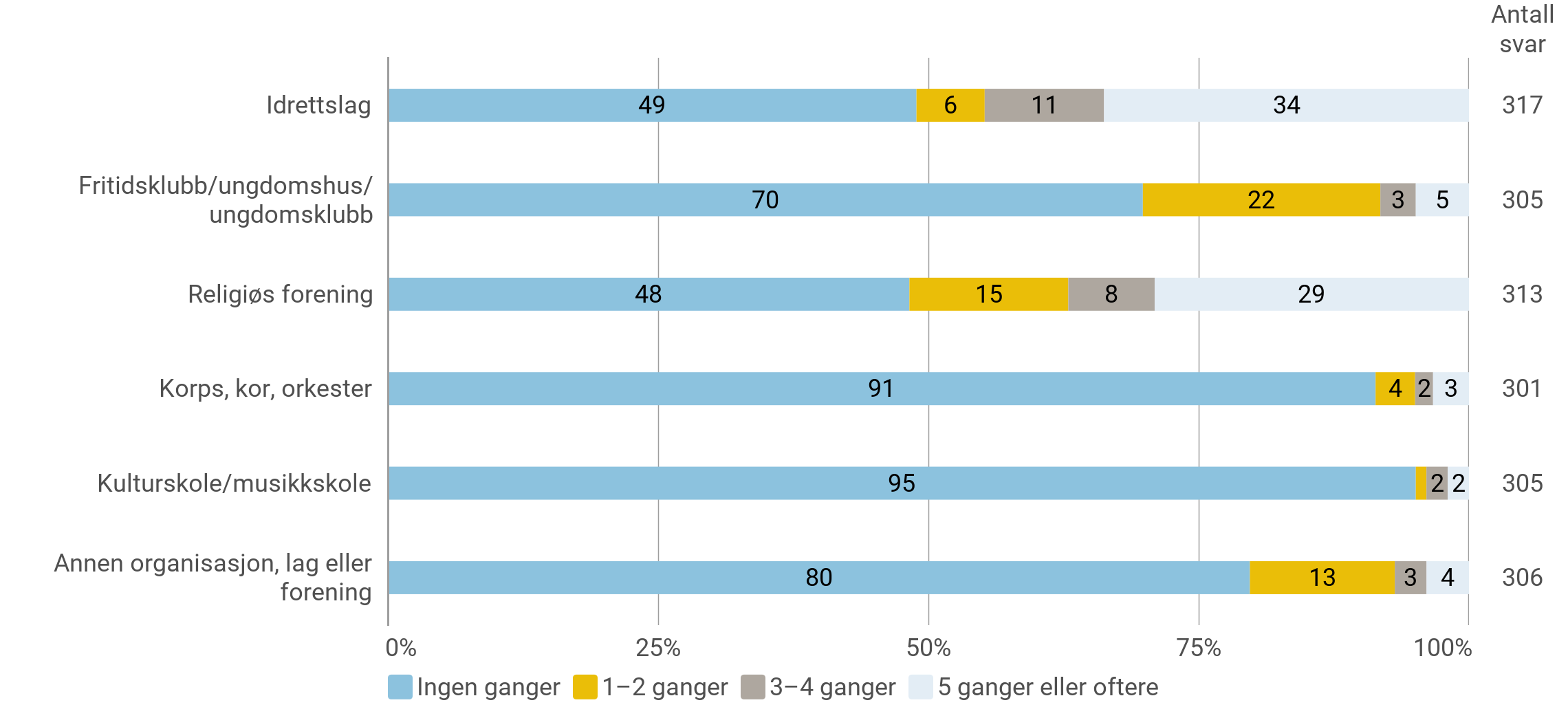 Fritidsaktiviteter
Her blir det nevnt en del aktiviteter som du kan bruke fritida di til. Tenk tilbake på den siste uka (de siste 7 dagene). Hvor mange ganger har du …
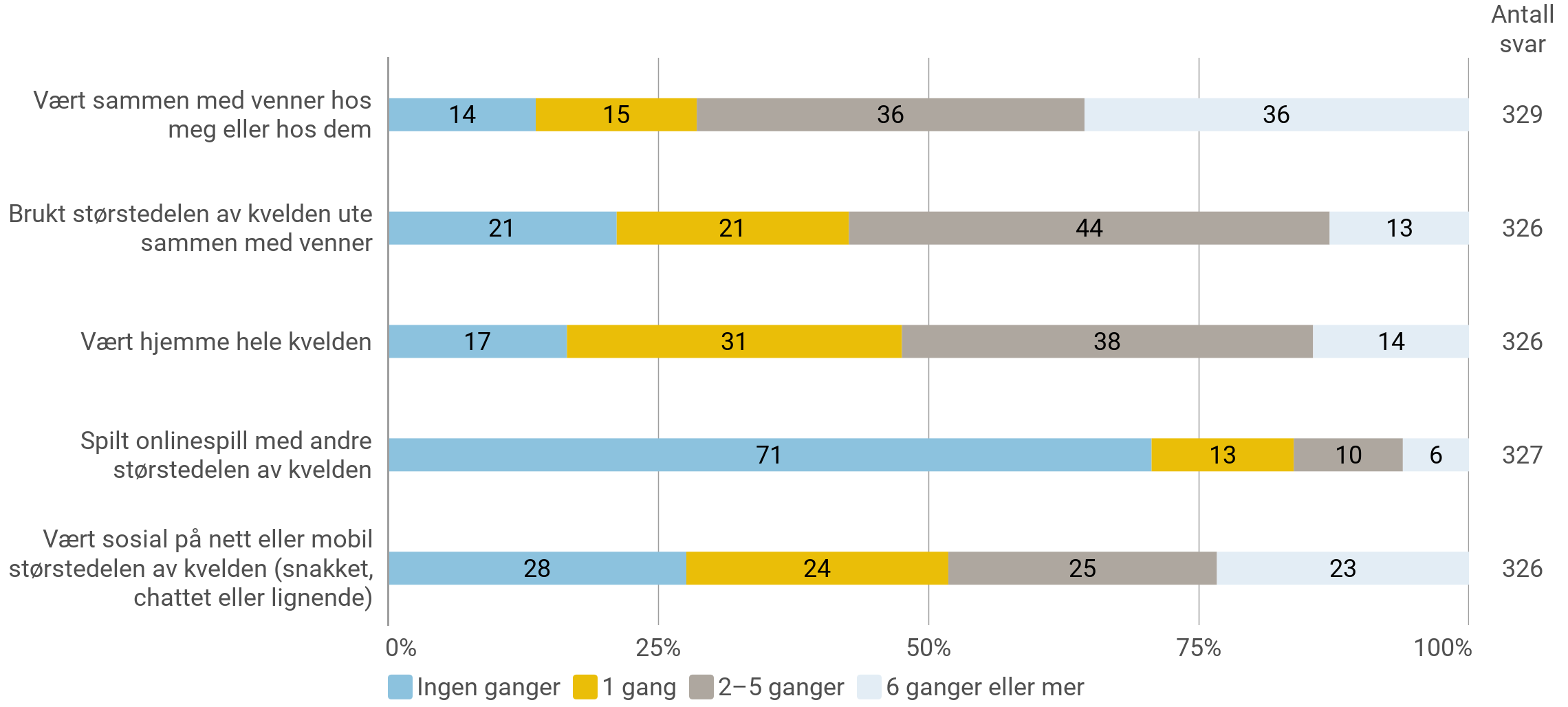 Fysisk aktivitet og trening
Hvor ofte er du så fysisk aktiv at du blir andpusten eller svett?
Antall svar 326
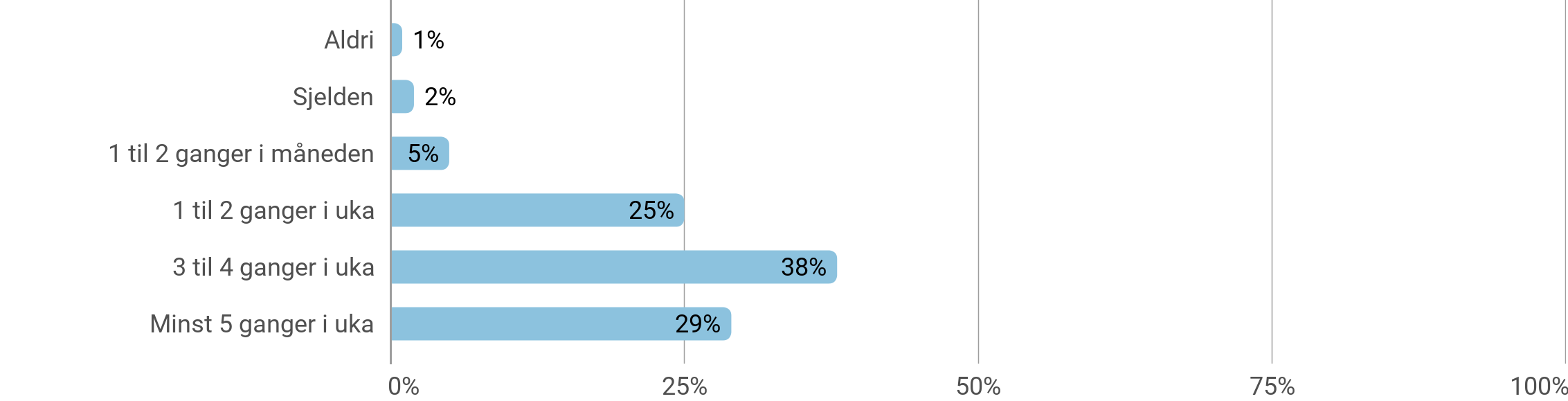 Fysisk aktivitet og trening
Hvor ofte trener du eller driver du med følgende aktiviteter?
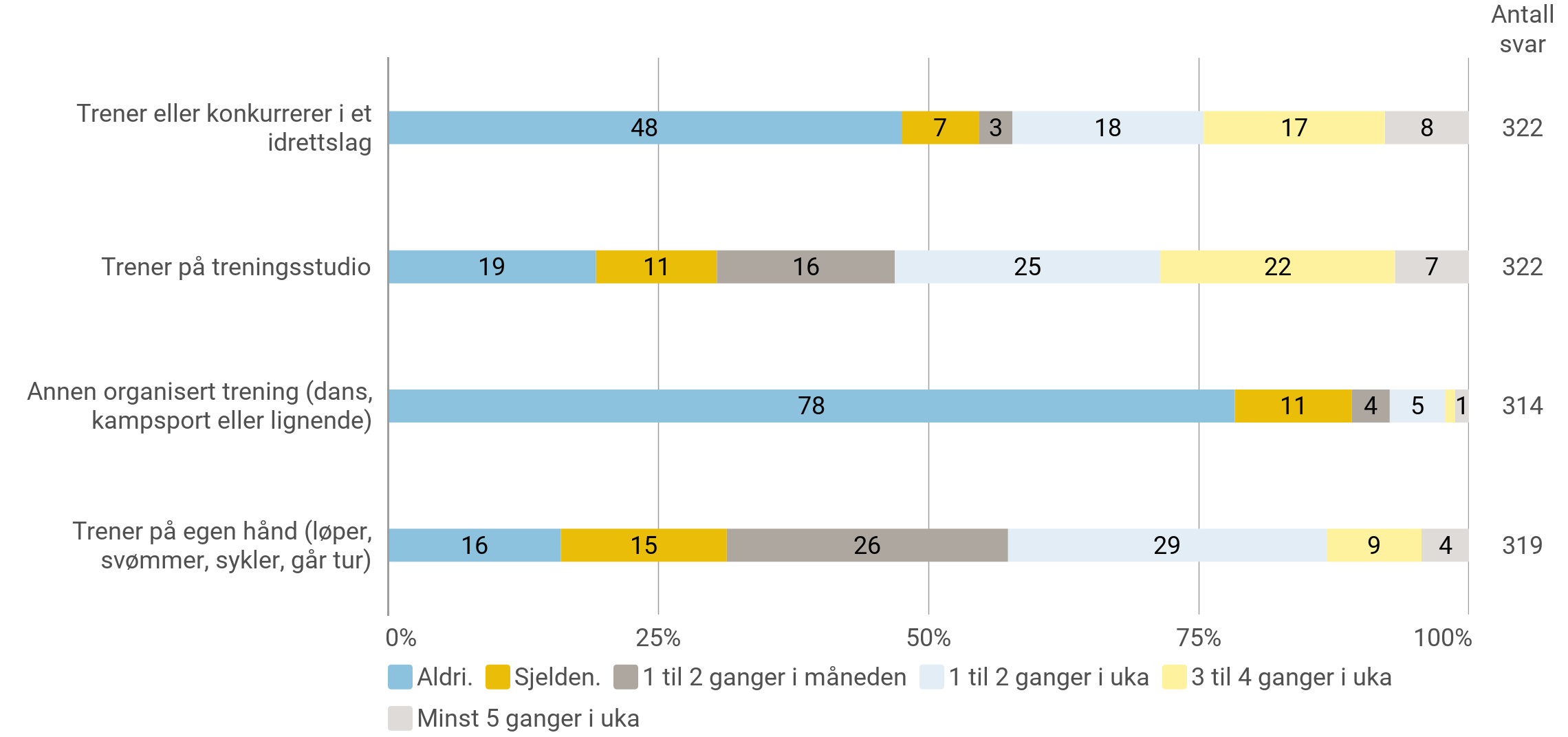 Fysisk aktivitet og trening
Har du noen gang vært med i et idrettslag eller i en idrettsklubb?
Antall svar 66
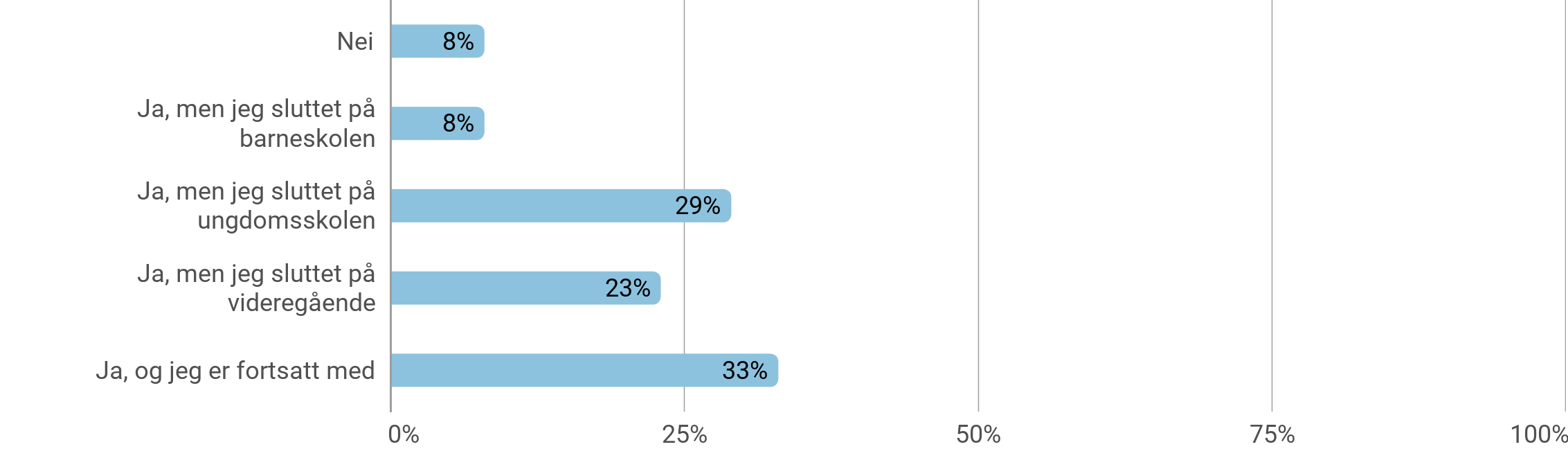 Medier
Tenk på en gjennomsnittsdag. Hvor lang tid bruker du på følgende:
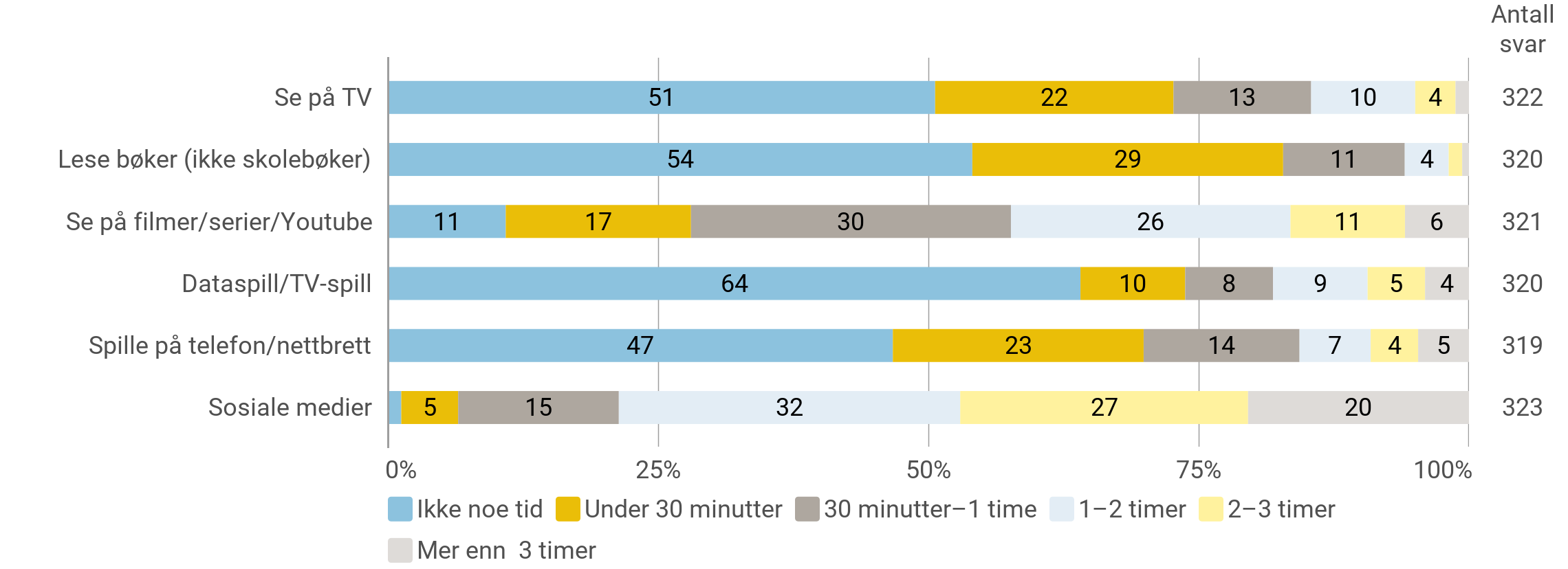 Medier
Utenom skolen, hvor lang tid bruker du vanligvis på aktiviteter foran en skjerm (TV, data, nettbrett, mobil) i løpet av en dag?
Antall svar 322
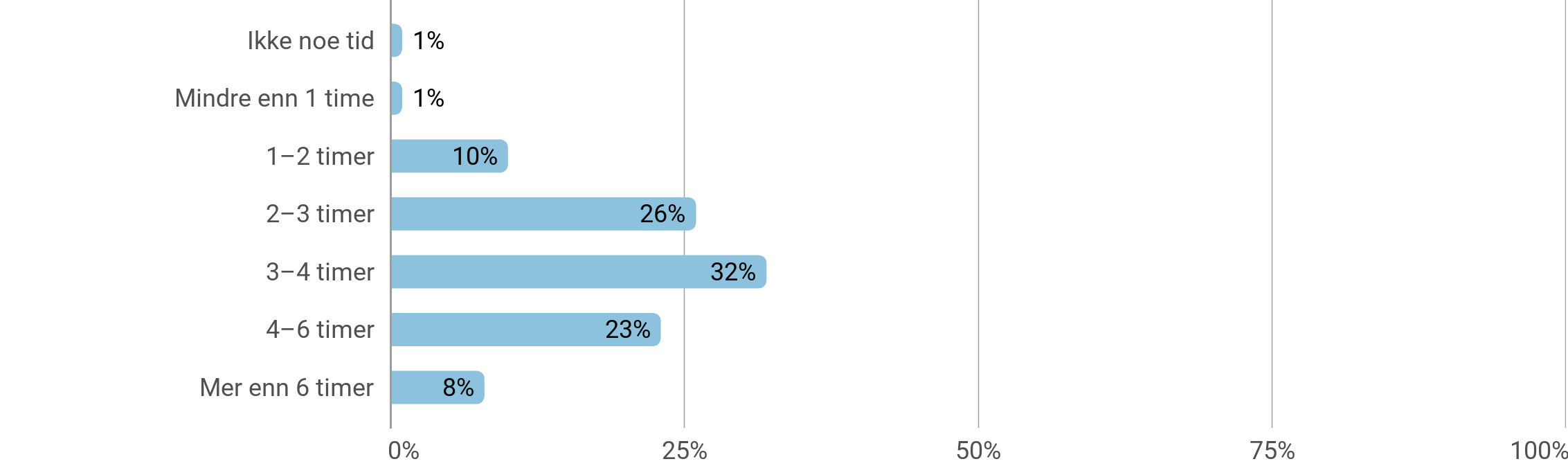 Faste fritidsaktiviteter
Er du, eller har du tidligere vært, med i noen organisasjoner, klubber, lag eller foreninger etter at du fylte 10 år?
Antall svar 330
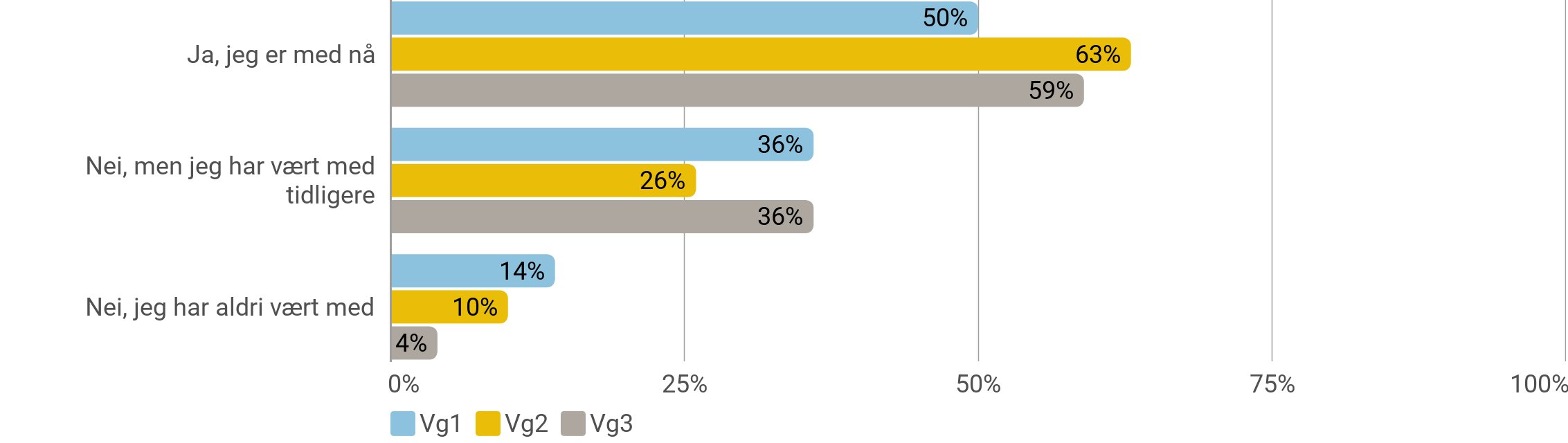 Faste fritidsaktiviteter
Hvor mange ganger den siste måneden har du vært med på aktiviteter, møter eller øvelser i følgende organisasjoner, klubber eller lag? (Prosentandel som har svart '1 gang' eller fler)
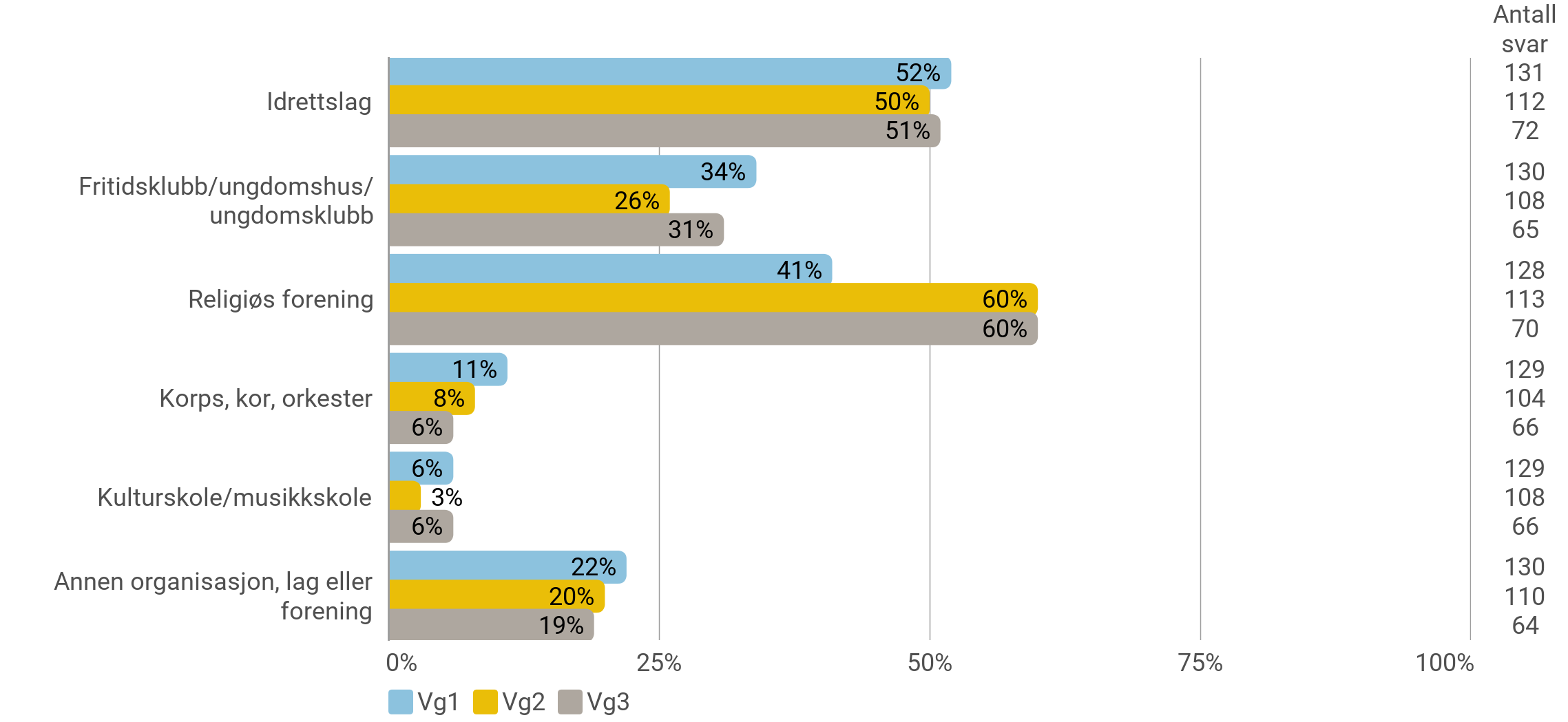 Fritidsaktiviteter
Her blir det nevnt en del aktiviteter som du kan bruke fritida di til. Tenk tilbake på den siste uka (de siste 7 dagene). Hvor mange ganger har du … (Prosentandel som har svart '1 gang' eller fler)
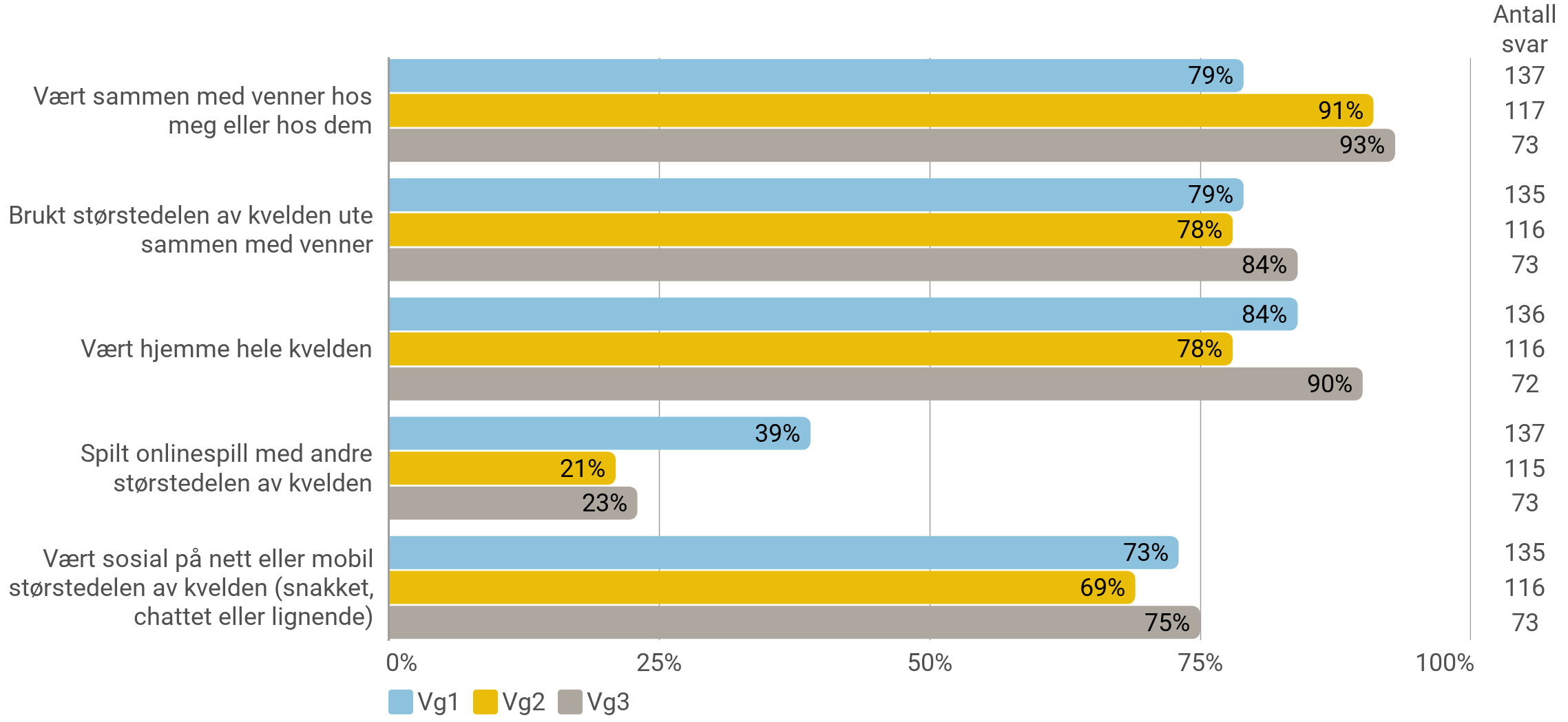 Fysisk aktivitet og trening
Hvor ofte er du så fysisk aktiv at du blir andpusten eller svett?
Antall svar 326
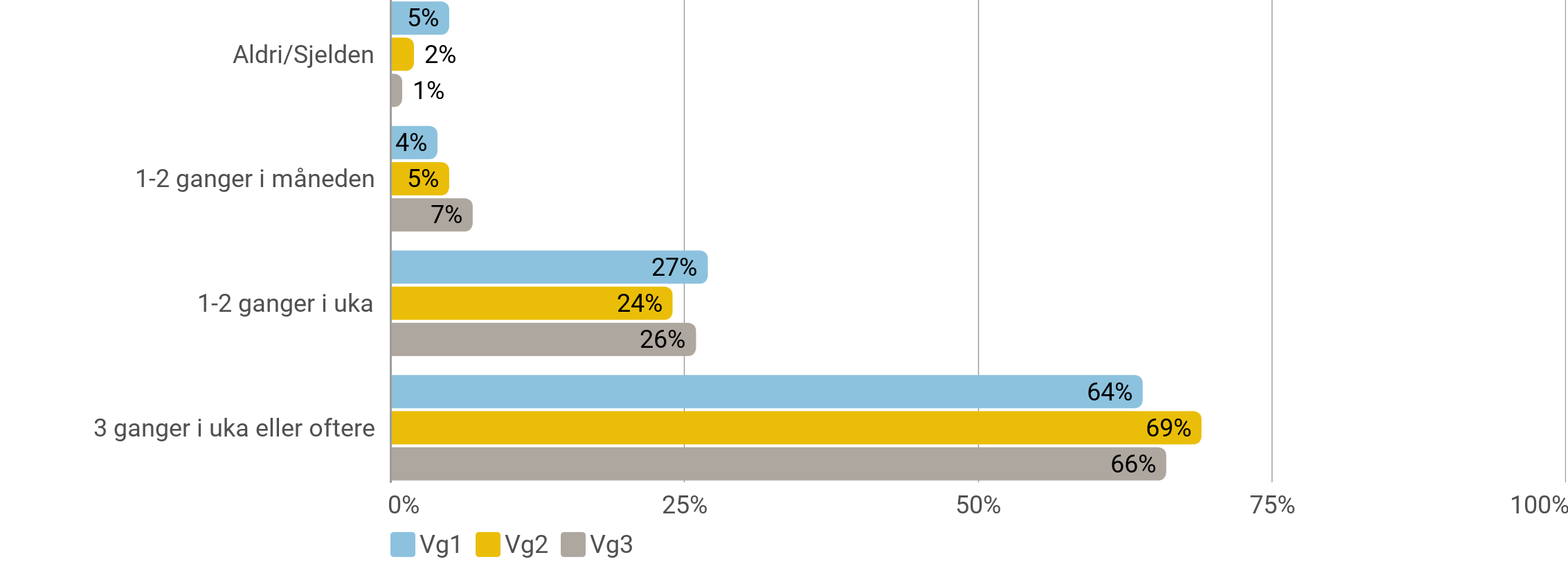 Fysisk aktivitet og trening
Hvor ofte trener du eller driver du med følgende aktiviteter? (Prosentandel som har som har svart 'én gang i uka' eller oftere)
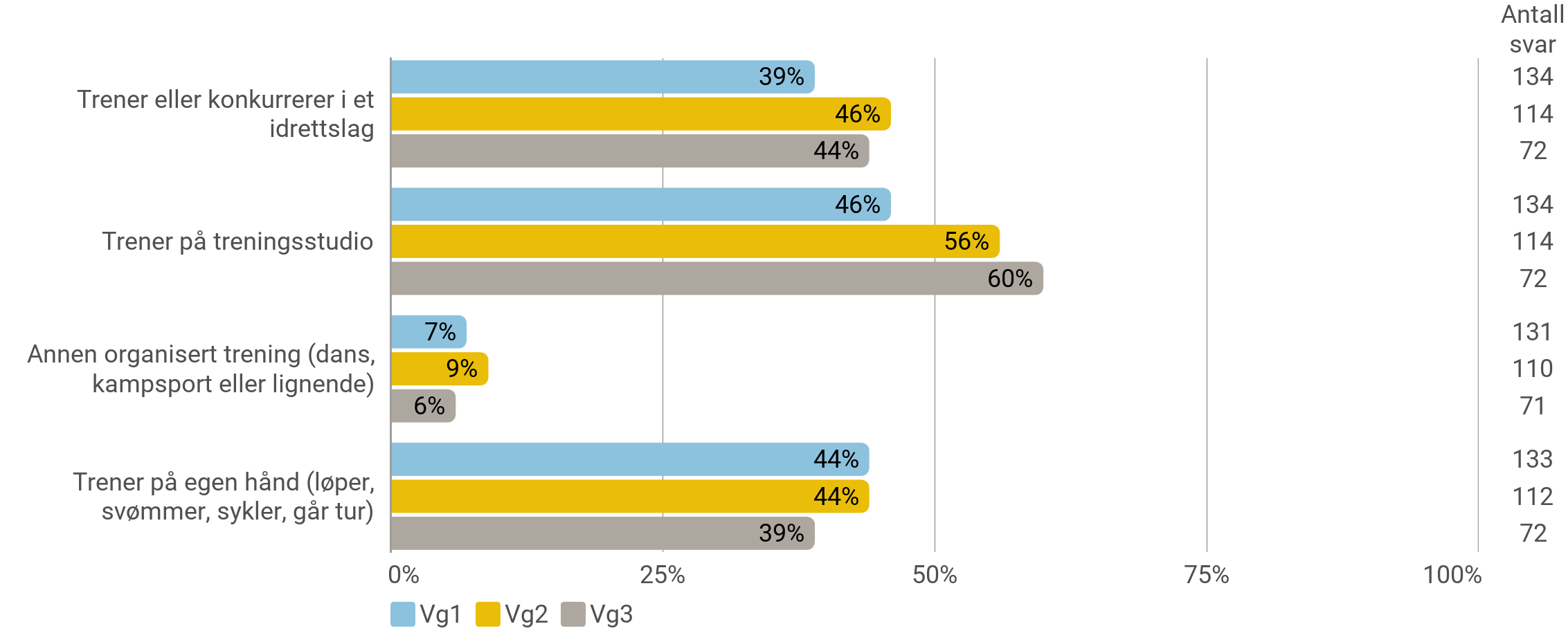 Medier
Tenk på en gjennomsnittsdag. Hvor lang tid bruker du på følgende: (Prosentandel som har svart '2-3 timer' eller fler)
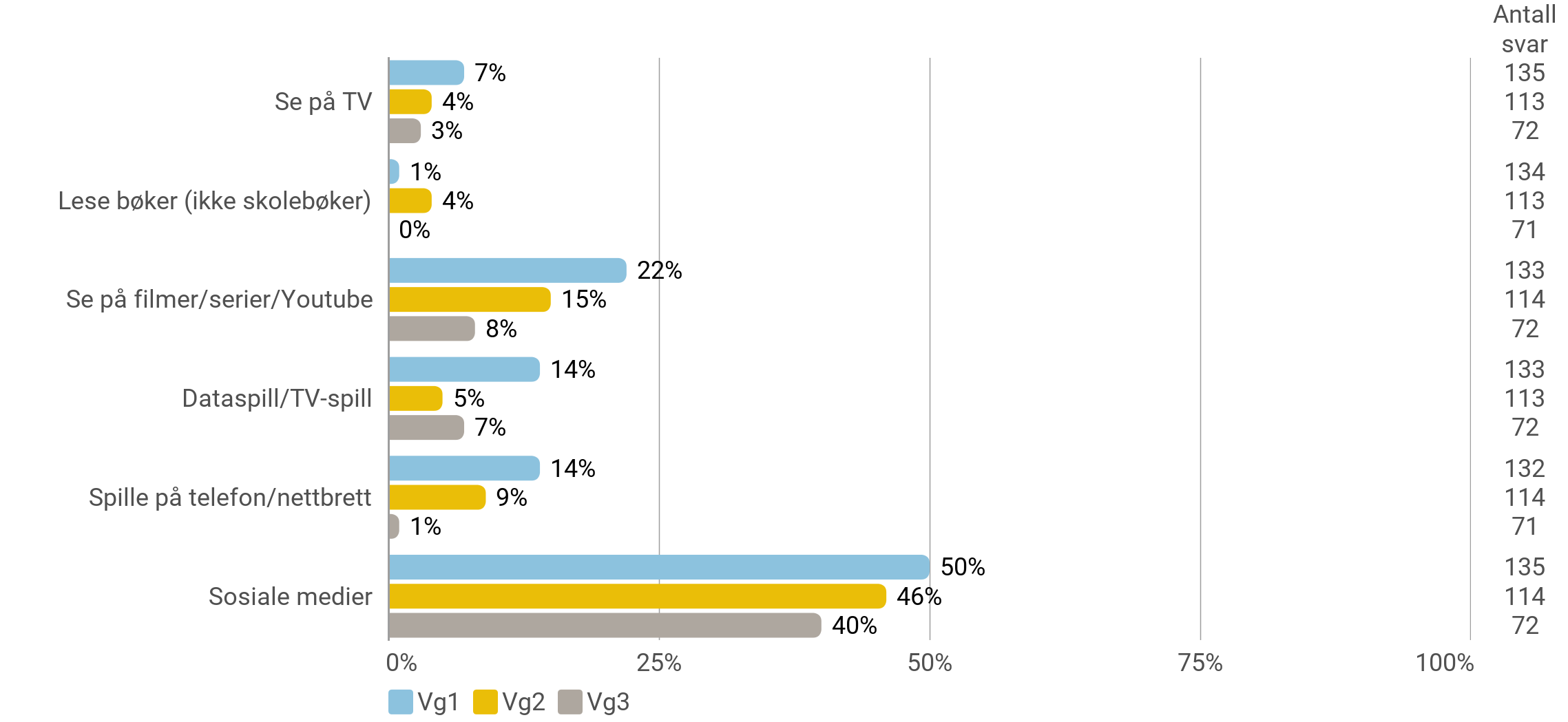 Medier
Utenom skolen, hvor lang tid bruker du vanligvis på aktiviteter foran en skjerm (TV, data, nettbrett, mobil) i løpet av en dag? (Prosentandel som har svart '2-3 timer' eller fler)
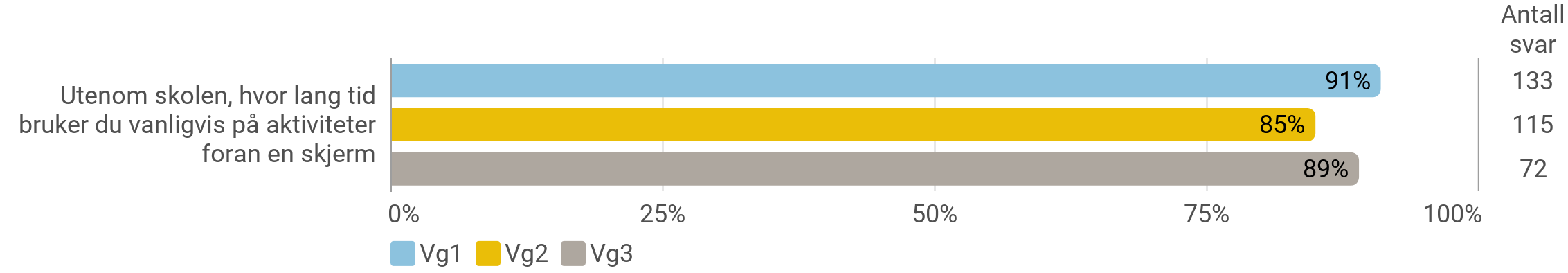 Faste fritidsaktiviteter
Er du, eller har du tidligere vært, med i noen organisasjoner, klubber, lag eller foreninger etter at du fylte 10 år?
Antall svar 330
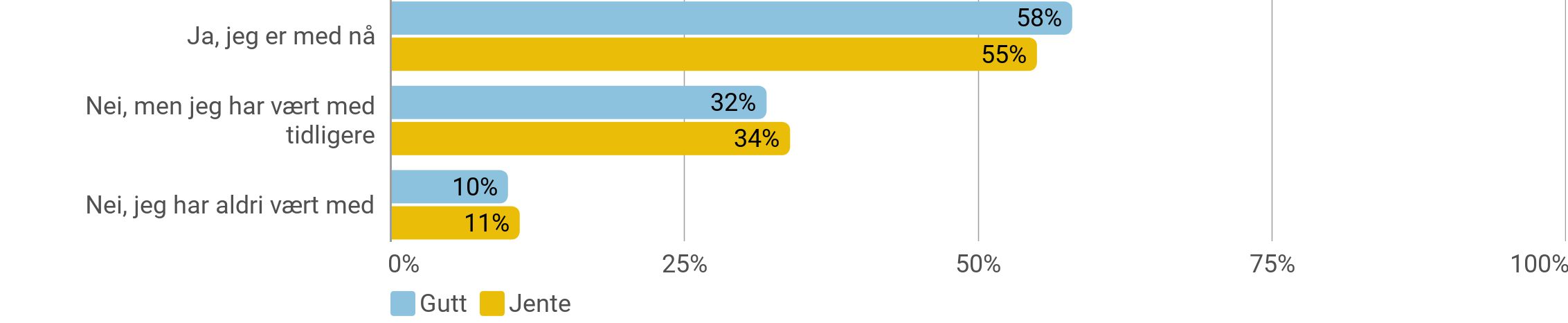 Faste fritidsaktiviteter
Hvor mange ganger den siste måneden har du vært med på aktiviteter, møter eller øvelser i følgende organisasjoner, klubber eller lag? (Prosentandel som har svart '1 gang' eller fler)
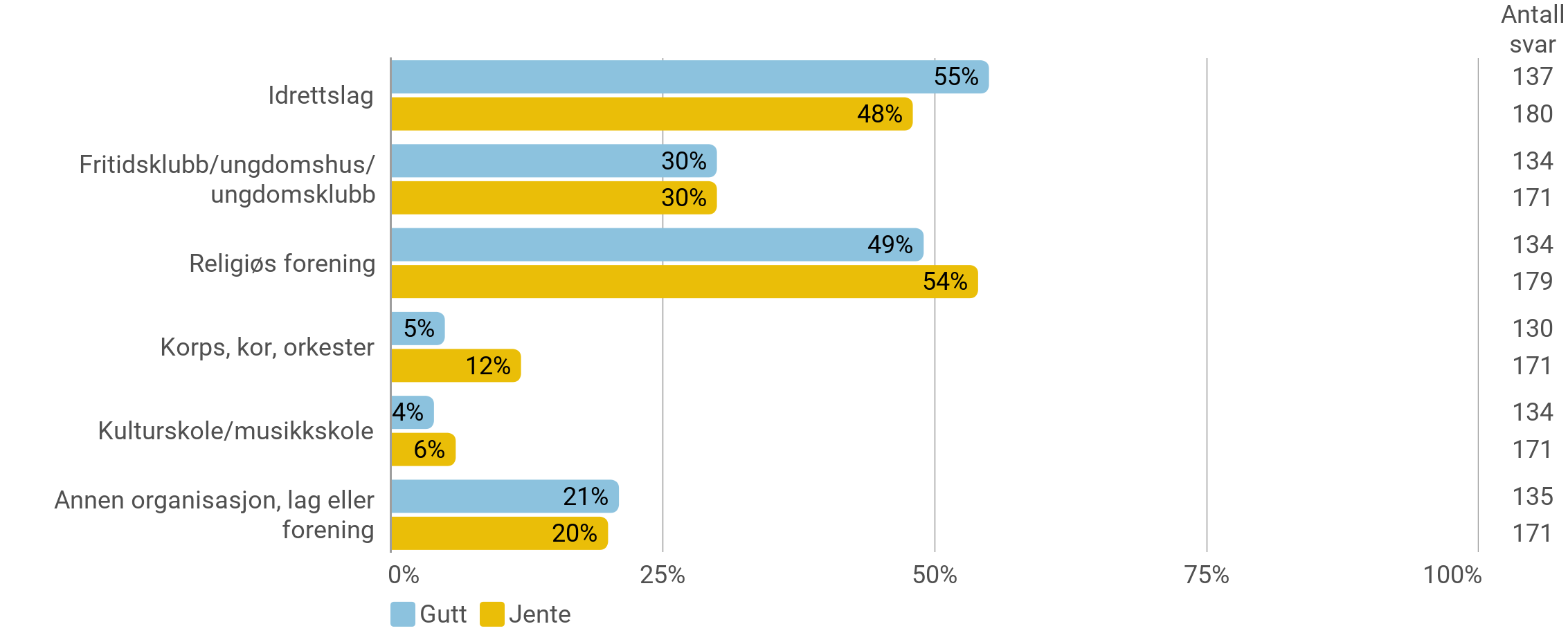 Fritidsaktiviteter
Her blir det nevnt en del aktiviteter som du kan bruke fritida di til. Tenk tilbake på den siste uka (de siste 7 dagene). Hvor mange ganger har du … (Prosentandel som har svart '1 gang' eller fler)
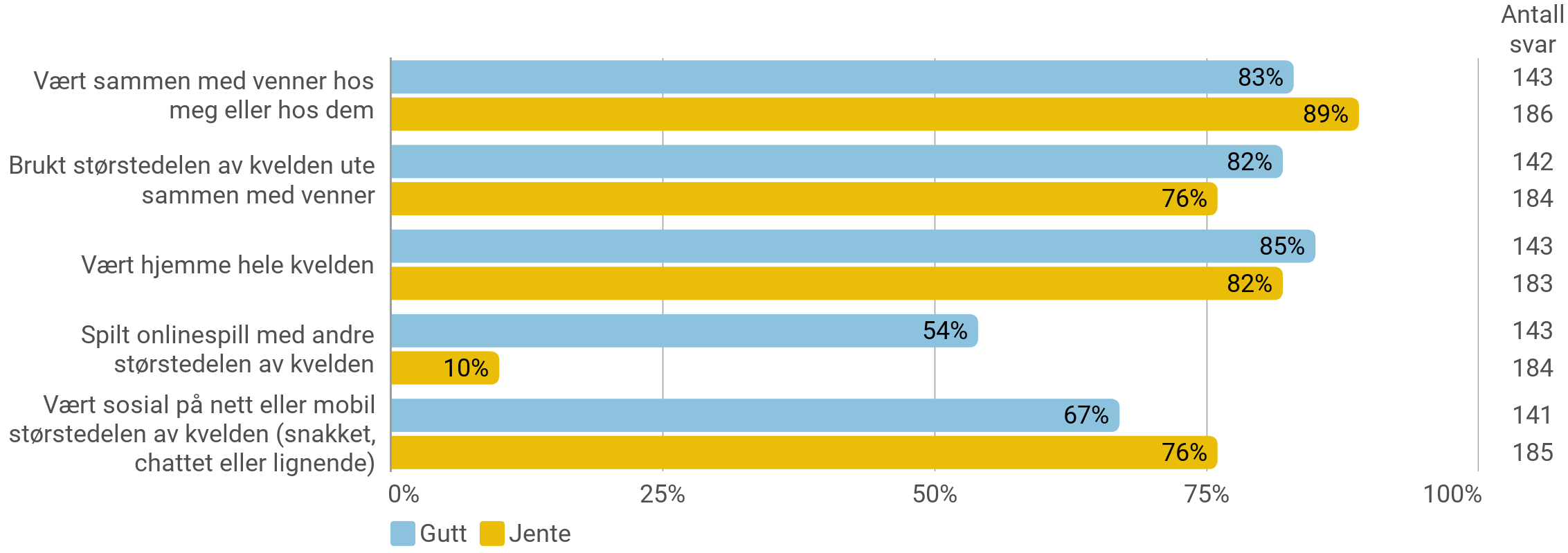 Fysisk aktivitet og trening
Hvor ofte er du så fysisk aktiv at du blir andpusten eller svett?
Antall svar 326
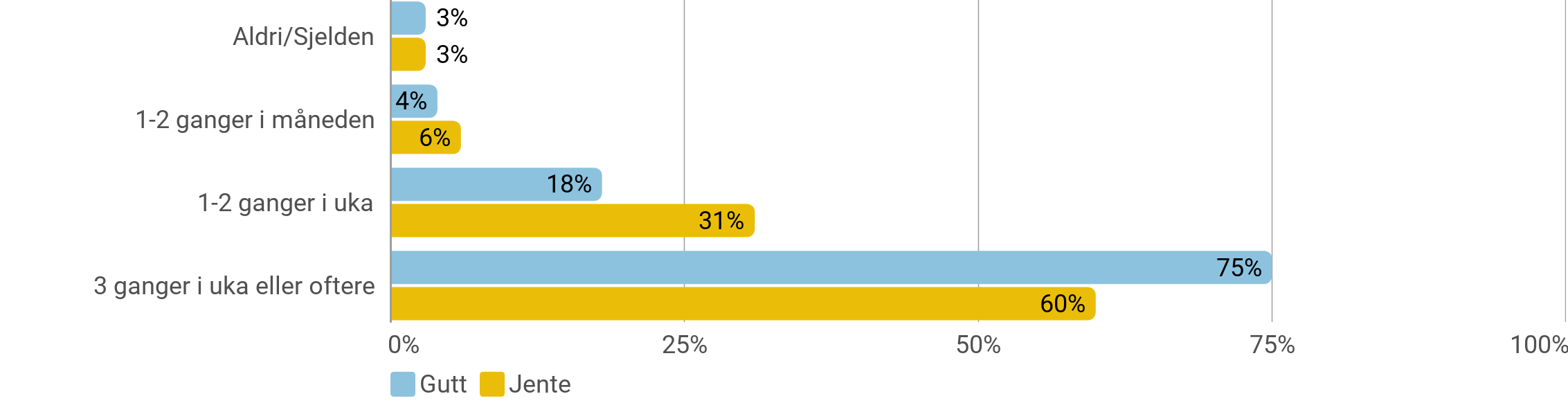 Fysisk aktivitet og trening
Hvor ofte trener du eller driver du med følgende aktiviteter? (Prosentandel som har som har svart 'én gang i uka' eller oftere)
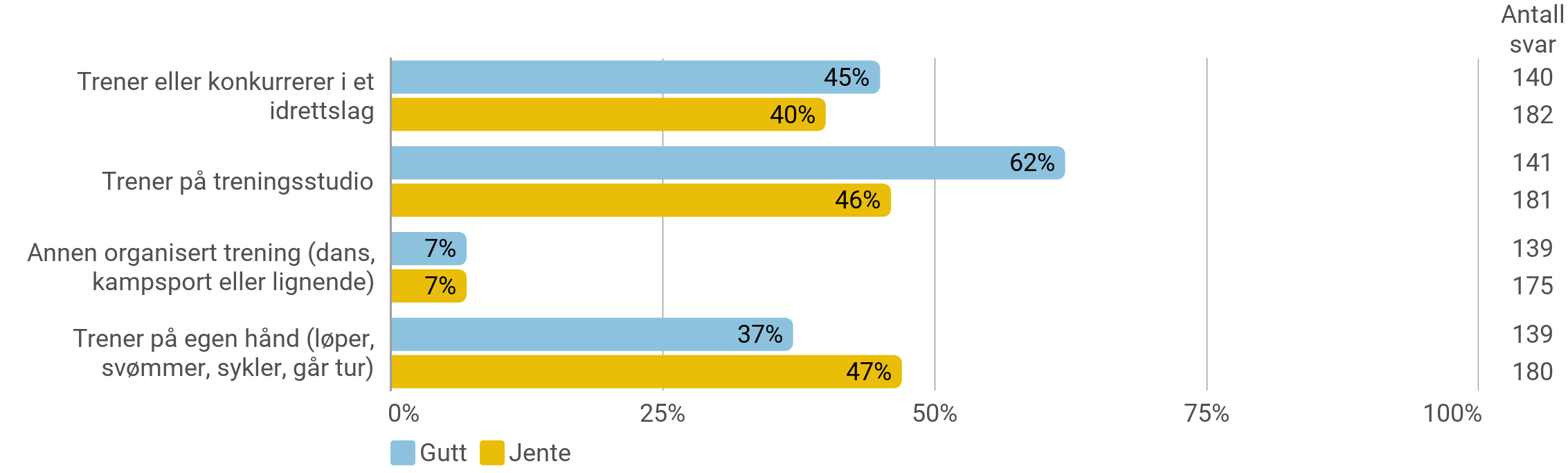 Medier
Tenk på en gjennomsnittsdag. Hvor lang tid bruker du på følgende: (Prosentandel som har svart '2-3 timer' eller fler)
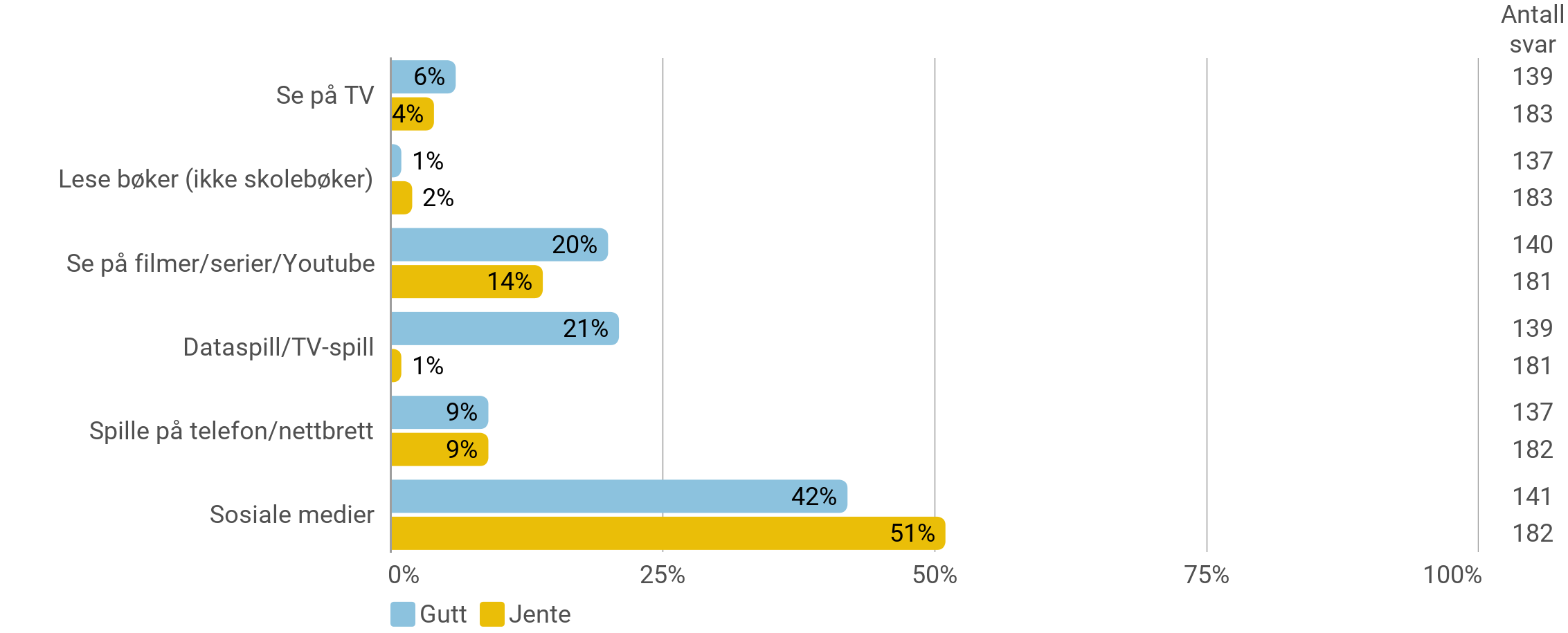 Medier
Utenom skolen, hvor lang tid bruker du vanligvis på aktiviteter foran en skjerm (TV, data, nettbrett, mobil) i løpet av en dag? (Prosentandel som har svart '2-3 timer' eller fler)
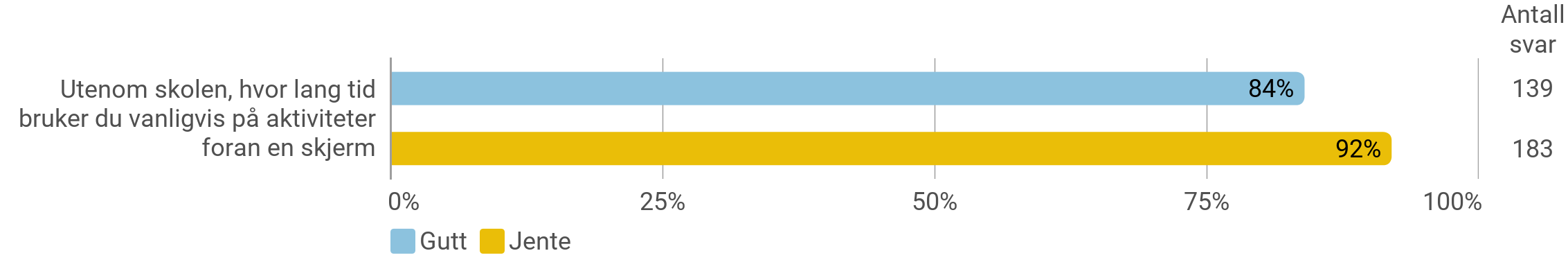